Towards Practical Relevance Ranking for 10 Million Books
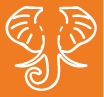 wwww.hathitrust.orgww.hathitrust.org
Tom Burton-West
Information Retrieval Programmer
Digital Library Production Service
University of Michigan Library
www.hathitrust.org/blogs/large-scale-search

Code4lib 
February 12, 2013
HathiTrust
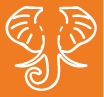 HathiTrust  is a shared digital repository
70+ member libraries
Large Scale Search is one of many services built on top of the repository
Currently about 10.5 million books
450 Terabytes 
Preservation page images;jpeg 2000, tiff (438TB)
OCR and Metadata about (12TB)
2
Large Scale Search Challenges
Goal: Design a system for full-text search that will scale to 10 million -20 million volumes (at a reasonable cost.)
Challenges:
Multilingual collection (400+ languages)
OCR quality varies
Very long documents compared to IR research collections and most large-scale search applications
Books are different!
Relevance Ranking Questions
How should MARC metadata fields be scored relative the full-text OCR?
How should we tune relevance ranking to properly accommodate book length documents?
If we break books down into smaller parts (chapters, sections, pages), how should the relevance scores for the parts be combined to rank the books?
How do we test any of the above in a principled way?
Relevance Ranking for Books
HT average document size huge compared to IR research collections. 
Solr’s default algorithm ranks very short documents much too high.
2007 IBM TREC results: Modifications to Lucene ’s default length normalization resulted in relevance ranking comparable to state-of-the-art
Solr 4 implements a number of modern ranking algorithms which have parameters to allow tuning for document length characteristics.
Long Documents
Average HathiTrust document is 760KB containing over 100,000 words.
Estimated size of 10 million Document collection is 7 TB.
Average HathiTrust document is about 30 times larger than the average document size of 25KB used in Large Research test collections
Over 100 times larger than TREC ad hoc
TF*IDF ranking
Solr/Lucene’s relevance ranking formula is loosely based on the vector space model, which is one of the tf*idf families of ranking algorithms
TF = term frequency.  	
The more often a query term occurs in a document the more likely that the document is relevant.
IDF = inverse document frequency.  
The fewer documents that contain a query term, the better the term is for discriminating between relevant and irrelevant documents
Length normalization
 adjusts scores to account for different document lengths
Solr’s aggressive Length normalization makes short documents rank too high
Search for the word “book” in HathiTrust
Highest ranked document contains just 4 words of OCR “The Book of Job”
Search for word “Dog”
3 of top 5 documents contain less than 1,500 words.  (Average doc contains 100,000)
Preliminary tests with Solr 4
Indexed 1 shard of data (850,000 docs)with 3 new algorithms (using default parameters) 
BM25,DFR,IB
Compared with same data indexed with Solr/Lucene default algorithm
Preliminary tests
Ran a few queries and looked at top 10 results
None of these algorithms had the same problem as the default Lucene/Solr algorithm with very short documents
No other *obvious* difference in quality of results
Need more systematic testing!
Parameter Tuning
Modern algorithms in Solr 4 have parameters to tune TF normalization and length normalization
Defaults based on training with short TREC documents (average 300-1600 words) unlikely to work for 100,000 word books
Need a training/test collection of books
Complications:  Dirty OCR
Dirty OCR can distort document statistics used in ranking
Taghva et. al. found that images misrecognized as text could increase the number of words in a document by 30%.
MaxTF or averageTF for a document can also be affected by dirty OCR
Complications:  Multiple Languages
Indexing all 400 languages in one index distorts IDF statistics
A query for [die hard] will use an IDF for “die” that includes the number of documents containing the German word “die”
 A query for the Swedish word for ice “is” will use an IDF that includes the counts for documents containing the English word “is”.
Books are Different: TF in Chapters vs Whole Book
Montemuro and Zanette(2009)
Books are Different:Should we index parts of books?
What unit should we use for indexing? 
Whole book, chapters, sections, pages, other units?
Do user’s want a ranked list of books, or chapters or pages or snippets?
Depends on user need and context.
factual questions “ Capital of Canada”
big questions: “causes of the English civil war”, “relationship of fat in diet to serum cholestorol to heart disease.
Depends on type of document
Bound journals  (2.5 million in HT) should be indexed by article
Dictionaries and encylopedias  (over 100,000 in HT)should be indexed per entry
Reference books should also be indexed per entry (Bates 1986)
Should we index parts of books? Practical issues
Chapter markup is based on OCR and likely unreliable.  If 10% of volumes incorrectly partitioned, they would not be ranked correctly
Structural metadata based on OCR.  Journal article boundaries, or encyclopedia entries, not marked up in metadata.
Instead of book chapters could try to segment by “Topic.”
Should we index parts of books? Practical issues
We have good mark-up for whole volumes and pages, so we could index pages.  
Will Solr scale to 3.7 Billion pages (with current hardware?)
Until recently Solr did not support part-whole relationships.  “Field-Collapsing” could be used to group pages into books.  Will it scale?
INEX Book Track
INEX=INitiative for the Evaluation of XML retrieval.  Book Track started in 2007
Collection of 50,000 books with OCR and MARC data used for main book retrieval task 2007-2010  
Ongoing issues with low active participation rates and insufficient relevance judgments
INEX Book Track
Questions investigated by the INEX Book Track participants 
What is best unit to use in indexing?
Whole book, groups of pages, pages?
Considered chapters but no one used them!
Is best unit affected by query length?
What is the best way to combine page scores to rank books?
Ranking by highest ranking page in book not often the best
How to best to use OCR and MARC metadata in scoring. 
Results contradictory and inconclusive 
Could not tune algorithms for document length and collection characteristics without training corpus with judgments.
Several groups used ranking algorithms with defaults which were based on 300-1000 word TREC documents , not 100,000 word books.
Not enough relevance judgments!
Tuning Relevance RankingCurrent Method: Ad hoc relevance testing
Set some boost values
try out some queries
repeat until results look good
Ask for user/librarian testing comments
Much of the testing based on known item queries.
Relevance Testing Plan
Create a representative set of queries
Improve live monitoring and testing
Query log metrics (click logs)
Framework for A/B testing with interleaving
Create a test collection
Relevance Testing: Queries
We need a collection of test queries that reflect different types of user needs
Query log analysis
User studies
We can use the test queries for both more systematic ad hoc testing and as a basis for a test collection.
We will add click logging to our search logs
Allows some measure of how well our ranking is working
Click on top 3 hits
Various click/relevance models
Testing Relevance
Online Evaluation and A/B testing
can only test two different algorithms at a time
risky if doing live testing
 good for fine tuning but not for parameter sweep
Offline testing  (Test collection)
Set of queries, Set of documents, Set of relevance judgments
Re-usable
Can test many algorithms with many parameter variations in batch mode
Test Collection
Queries
Need sufficient number of representative queries
50 -100 is probably the minimum.
Queries must address range of use cases/user needs
Collection of Documents
Need representative collection that is small enough to work with, but large enough to infer that results will apply to entire 10 million document collection
Test CollectionRelevance Judgments
Collecting Relevance judgments is labor intensive
TREC hires 8-10 retired intelligence analysts to do the judging
Sanderson (2010) estimated 75 person days for a typical 50 topic TREC track.  (This is for short documents)
Kazai reports significantly more effort required for relevance judgments of books
Google and Bing hire many workers to make judgments
Test Collection volunteers needed
If you are interested in helping to organize gathering relevance judgments from librarians and users, please contact me

			tburtonw@umich.edu
Thank You !
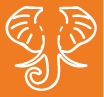 Tom Burton-West
			tburtonw@umich.edu
	www.hathitrust.org/blogs/large-scale-search
References
Doron Cohen, Einat Amitay and David Carmel. “Lucene and Juru at TREC 2007”: 1-Million Queries Track, TREC 2007, http://trec.nist.gov/pubs/trec16/papers/ibm-haifa.mq.final.pdf
Kazem Taghva, Julie Borsack, and Allen Condit. 1996. Evaluation of model-based retrieval effectiveness with OCR text. ACM Trans. Inf. Syst. 14, 1 (January 1996), 64-93. DOI=10.1145/214174.214180 http://doi.acm.org/10.1145/214174.214180 
M. Montemurro and D. H. Zanette, The statistics of meaning: Darwin, Gibbon and Moby Dick, Significance, Dec. 2009, 165-169
Bates, Marcia J. "What Is A Reference Book: A Theoretical and Empirical Analysis." RQ 26 (Fall 1986): 37-57.
 INEX book track :  https://inex.mmci.uni-saarland.de/data/publications.jsp
 Grant Ingersoll on Relevance testing: http://searchhub.org/2009/09/02/debugging-search-application-relevance-issues/
References
Solr/Lucene’s default ranking algorithm  
http://lucene.apache.org/core/4_1_0/core/org/apache/lucene/search/similarities/TFIDFSimilarity.html
New ranking algorithms in Solr/Lucene 4.x 
http://searchhub.org/2011/09/12/flexible-ranking-in-lucene-4/
http://lucene.apache.org/core/4_1_0/core/org/apache/lucene/search/similarities/package-summary.html#package_description
 Solr field collapsing  
http://wiki.apache.org/solr/FieldCollapsing
http://www.searchworkings.org/blog/-/blogs/24078
Length Normalization
Amit Singhal, Chris Buckley, and Mandar Mitra. 1996. Pivoted document length normalization. In Proceedings of the 19th annual international ACM SIGIR conference on Research and development in information retrieval (SIGIR '96). ACM, New York, NY, USA, 21-29. DOI=10.1145/243199.243206 http://doi.acm.org/10.1145/243199.243206 http://singhal.info/pivoted-dln.pdf
Abdur Chowdhury, M. Catherine McCabe, David Grossman, and Ophir Frieder. 2002. Document normalization revisited. In Proceedings of the 25th annual international ACM SIGIR conference on Research and development in information retrieval (SIGIR '02). ACM, New York, NY, USA, 381-382. DOI=10.1145/564376.564454 http://doi.acm.org/10.1145/564376.564454
Yuanhua Lv, ChengXiang Zhai. "Lower-Bounding Term Frequency Normalization". In Proceedings of the 20th ACM International Conference on Information and Knowledge Management  (CIKM'11), pages 7-16, 2011. http://sifaka.cs.uiuc.edu/~ylv2/research.html
References: Relevance Testing
Click logs and other online evaluation techniques
Olivier Chapelle, Thorsten Joachims, Filip Radlinski, and Yisong Yue. 2012. Large-scale validation and analysis of interleaved search evaluation. ACM Trans. Inf. Syst. 30, 1, Article 6 (March 2012), 41 pages. DOI=10.1145/2094072.2094078 http://doi.acm.org/10.1145/2094072.2094078  http://dl.acm.org/citation.cfm?id=2094078
Thorsten Joachims, Laura Granka, Bing Pan, Helene Hembrooke, Filip Radlinski, and Geri Gay. 2007. Evaluating the accuracy of implicit feedback from clicks and query reformulations in Web search. ACM Trans. Inf. Syst. 25, 2, Article 7 (April 2007). DOI=10.1145/1229179.1229181 http://doi.acm.org/10.1145/1229179.1229181
Practical Online Retrieval Evaluation, presented at SIGIR 2011.http://www.yisongyue.com/talks/sigir_tutorial_combined.pptx 
Practical and Reliable Retrieval Evaluation Through Online Experimentation, WSDM 2012 Workshop on Web Search Click Data, February 2012.  http://www.yisongyue.com/talks/wsdm2012_interleaving.pptx
Side by side evaluation
Paul Thomas and David Hawking. 2006. Evaluation by comparing result sets in context. In Proceedings of the 15th ACM international conference on Information and knowledge management (CIKM '06). ACM, New York, NY, USA, 94-101. DOI=10.1145/1183614.1183632 http://doi.acm.org/10.1145/1183614.1183632
User studies
Diane Kelly. 2009. Methods for Evaluating Interactive Information Retrieval Systems with Users. Now Publishers Inc., Hanover, MA, USA. http://www.ils.unc.edu/~dianek/FnTIR-Press-Kelly.pdf
References: Test Collections
M. Sanderson. (2010)  Test collection based evaluation of information retrieval systems. Foundations and Trends in Information Retrieval, 4:247--375, 2010. http://dis.shef.ac.uk/mark/publications/my_papers/FnTIR.pdf
Ellen Voorhees and Donna Harman, editors. TREC: Experiment and Evaluation in InformationRetrieval. The MIT Press, 2005
Harman, Donna (2011) Information Retrieval Evaluation. Synthesis Lectures on Information Concepts, Retrieval, and Services, 3(2), 1–119. doi:10.2200/S00368ED1V01Y201105ICR019 http://www.morganclaypool.com/doi/abs/10.2200/S00368ED1V01Y201105ICR019
 Google and Bing
  http://searchengineland.com/interview-google-search-quality-rater-108702 
 http://www.youtube.com/watch?v=nmo3z8pHX1E
Crowdsourcing relevance judgments
Gabriella Kazai, Natasa Milic-Frayling, and Jamie Costello. 2009. Towards methods for the collective gathering and quality control of relevance assessments. In Proceedings of the 32nd international ACM SIGIR conference on Research and development in information retrieval (SIGIR '09). ACM, New York, NY, USA, 452-459. DOI=10.1145/1571941.1572019 http://doi.acm.org/10.1145/1571941.1572019 
Gabriella Kazai’s  publication list: http://www.gabriella-kazai.com/